1
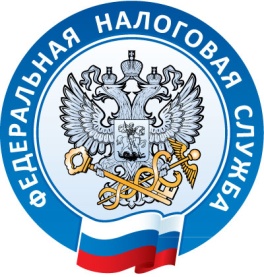 Начальник налогообложения юридических лиц УФНС России по Волгоградской области
Т.В. Ходоренко
СПЕЦИАЛЬНЫЕ НАЛОГОВЫЕ РЕЖИМЫ.
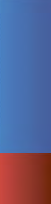 г.Волгоград, 2020
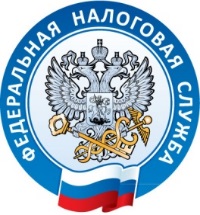 Федеральный Закон  ФЗ-373 от 23.11.2020 «О внесении изменений в главы 26-2 и 26-5 части второй Налогового кодекса Российской Федерации и статью 2 Федерального закона «О применении контрольно-кассовой техники при осуществлении расчетов в Российской Федерации».
Было
Изменения
Вносятся изменения в подпункты пункта 2 статьи 346.43 НК РФ
(рекомендованные виды)
1) ремонт и пошив швейных, меховых и кожаных изделий, головных уборов и изделий из текстильной галантереи, ремонт, пошив и вязание трикотажных изделий по индивидуальному заказу населения;
4) стирка, химическая чистка и крашение текстильных и меховых изделий;
6) ремонт электронной бытовой техники, бытовых приборов, часов, металлоизделий бытового и хозяйственного назначения, предметов и изделий из металла, изготовление готовых металлических изделий хозяйственного назначения по индивидуальному заказу населения;
7) ремонт мебели и предметов домашнего обихода;
9)ремонт, техническое обслуживание автотранспортных и мототранспортных средств, мотоциклов, машин и оборудования, мойка автотранспортных средств, полирование и предоставление аналогичных услуг;
10) оказание автотранспортных услуг по перевозке грузов автомобильным транспортом индивидуальными предпринимателями, имеющими на праве собственности или ином праве (пользования, владения и (или) распоряжения) транспортные средства, предназначенные для оказания таких услуг;
1) ремонт и пошив швейных, меховых и кожаных изделий, головных уборов и изделий из текстильной галантереи, ремонт, пошив и вязание трикотажных изделий;
4) химическая чистка, крашение и услуги прачечных; 
6) ремонт и техническое обслуживание бытовой радиоэлектронной аппаратуры, бытовых машин и бытовых приборов, часов, ремонт и изготовление металлоизделий;
7) ремонт мебели; 
9) техническое обслуживание и ремонт автотранспортных и мототранспортных средств, машин и оборудования;
10) оказание автотранспортных услуг по перевозке грузов автомобильным транспортом;
3
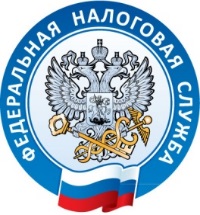 Вносятся изменения в подпункты пункта 2 статьи 346.43 НК РФ
Было
Изменения
11) оказание автотранспортных услуг по перевозке пассажиров автомобильным транспортом;
12) ремонт жилья и других построек;
17) услуги по приему стеклопосуды и вторичного сырья, за исключением металлолома;
 18) ветеринарные услуги; 
19) сдача в аренду (наем) жилых и нежилых помещений, садовых домов, земельных участков, принадлежащих индивидуальному предпринимателю на праве собственности;
21) прочие услуги производственного характера
11) оказание автотранспортных услуг по перевозке пассажиров автомобильным транспортом, индивидуальными предпринимателями, имеющими на праве собственности или ином праве (пользования, владения и (или) распоряжения) транспортные средства, предназначенные для оказания таких услуг;
12) реконструкция или ремонт существующих жилых и нежилых зданий, а также спортивных сооружений; 
17) сбор тары и пригодных для вторичного использования материалов;
18) деятельность ветеринарная;
19) сдача в аренду (наем) собственных или арендованных жилых помещений, а также сдача в аренду собственных или арендованных нежилых помещений (включая выставочные залы, складские помещения), земельных участков; 
21) услуги по переработке продуктов сельского хозяйства, лесного хозяйства и рыболовства для приготовления продуктов питания для людей и корма для животных, а также производство различных продуктов промежуточного потребления, которые не являются пищевыми продуктами;
4
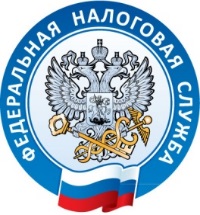 Вносятся изменения в подпункты пункта 2 статьи 346.43 НК РФ
Было
Изменения
25) монофоническая и стереофоническая запись речи, пения, инструментального исполнения заказчика на магнитную ленту, компакт-диск, перезапись музыкальных и литературных произведений на магнитную ленту, компакт-диск;
26) услуги по уборке жилых помещений и ведению домашнего хозяйства;
27) услуги по оформлению интерьера жилого помещения и услуги художественного оформления;
36) услуги по зеленому хозяйству и декоративному цветоводству;
37) ведение охотничьего хозяйства и осуществление охоты;
41) экскурсионные услуги;
42) обрядовые услуги;
43) ритуальные услуги;
45)розничная торговля, осуществляемая через объекты стационарной торговой сети с площадью торгового зала не более 50 квадратных метров по каждому объекту организации торговли;
47) услуги общественного питания, оказываемые через объекты организации общественного питания с площадью зала обслуживания посетителей не более 50 квадратных метров по каждому объекту организации общественного питания;
25) деятельность в области звукозаписи и издания музыкальных произведений;
26) услуги по уборке квартир и частных домов, деятельность домашних хозяйств с наемными работниками;
27) деятельность, специализированная в области дизайна, услуги художественного оформления;
36) деятельность по благоустройству ландшафта;
37) охота, отлов и отстрел диких животных, в том числе предоставление услуг в этих областях, деятельность, связанная со спортивно-любительской охотой;
41) услуги экскурсионные туристические;
42) организация обрядов (свадеб, юбилеев), в том числе музыкальное сопровождение;
43) организация похорон и предоставление связанных с ними услуг;
45)розничная торговля, осуществляемая через объекты стационарной торговой сети 
47) услуги общественного питания, оказываемые через объекты организации общественного питания
5
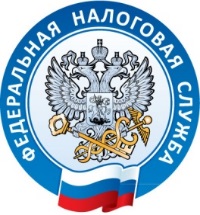 Вносятся изменения в подпункты пункта 2 статьи 346.43 НК РФ
Было
Изменения
52) сушка, переработка и консервирование фруктов и овощей;
56) товарное и спортивное рыболовство и рыбоводство;
62) оказание услуг (выполнение работ) по разработке программ для ЭВМ и баз данных (программных средств и информационных продуктов вычислительной техники), их адаптации и модификации;
52) переработка и консервирование фруктов и овощей;
56) рыболовство и рыбоводство, рыболовство любительское и спортивное;
62) разработка компьютерного программного обеспечения, в том числе системного программного обеспечения, приложений программного обеспечения, баз данных, web-страниц, включая их адаптацию и модификацию;
6
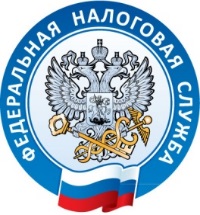 В пункт 2 статьи 346.43 НК РФ добавлены следующие пункты
65) деятельность стоянок для транспортных средств;
66) помол зерна, производство муки и крупы из зерен пшеницы, ржи, овса, кукурузы или прочих хлебных злаков;
67) услуги по уходу за домашними животными;
68) изготовление и ремонт бондарной посуды и гончарных изделий по индивидуальному заказу населения;
69) услуги по изготовлению валяной обуви;
70)Услуги по изготовлению сельскохозяйственного инвентаря из материала заказчика по индивидуальному заказу населения;
71) граверные работы по металлу, стеклу, фарфору, дереву, керамике, кроме ювелирных изделий по индивидуальному заказу населения;
72) изготовление и ремонт деревянных лодок по индивидуальному заказу населения;
73) ремонт игрушек и подобных им изделий;
74) ремонт спортивного и туристического оборудования;
75) услуги по вспашке огородов по индивидуальному заказу населения;
76) услуги по распиловке дров по индивидуальному заказу населения;
77) сборка и ремонт очков;
78) изготовление и печатание визитных карточек и пригласительных билетов на семейные торжества;
79) переплетные, брошюровочные, окантовочные, картонажные работы;
80) услуги по ремонту сифонов и автосифонов, в том числе зарядка газовых баллончиков для сифонов.
7
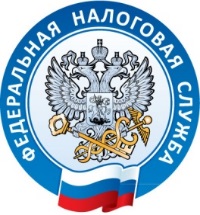 В пункт 6 статьи 346.43 НК РФ добавлены следующие пункты
Патентная система налогообложения не применяется в отношении:
1) видов деятельности, осуществляемых в рамках договора простого товарищества (договора о совместной деятельности) или договора доверительного управления имуществом;
2) деятельности по производству подакцизных товаров, а также по добыче и реализации полезных ископаемых;
3) розничной торговли, осуществляемой через объекты стационарной торговой сети с площадью торгового зала более 150 квадратных метров;
4) услуг общественного питания, оказываемых через объекты организации общественного питания с площадью зала обслуживания посетителей более 150 квадратных метров;
5) оптовой торговли, а также торговли, осуществляемой по договорам поставки;
6) услуг по перевозке грузов и пассажиров индивидуальными предпринимателями, имеющими на праве собственности или ином праве (пользования, владения и (или) распоряжения) более 20 автотранспортных средств, предназначенных для оказания таких услуг;
7) деятельности по совершению сделок с ценными бумагами и (или) производными финансовыми инструментами, а также по оказанию кредитных и иных финансовых услуг.
8
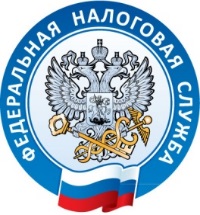 В статью 346.51 НК РФ добавлен  пункт
1.2
Предоставлено право налогоплательщикам ПСН уменьшать сумму налога, уплачиваемого в связи с применением ПСН, на страховые платежи (взносы) и пособия, начисленные за налоговый период.
ИП без работников на всю сумму уплаченных страховых платежей
ИП с работниками 
на 50%
Если сумма уплаченных взносов и пособий превысит стоимость одного патента, остаток, можно будет учесть по другому патенту. Но только в рамках того календарного года, в котором уплачены взносы.
Чтобы уменьшить стоимость патента, ИП необходимо направить в ИФНС уведомление об уменьшении суммы налога 
Форма, формат и порядок представления указанного уведомления утверждаются  ФНС.
9
Особые патенты для тех, кто переходит на ПСН с ЕНВДпериод с 01.01.2021 по 31.03.2021
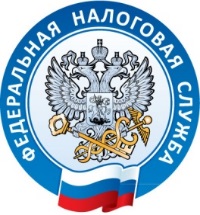 БД х ФП х К1×15/6×0.5
БД — базовая доходность; х 12 мес. 
ФП — физический показатель (кв.м, количество работников и т.д.);
К1 — коэффициент-дефлятор для ЕНВД, установленный на 2020 год (2,005);
15/6 — коэффициент пересчета налоговой ставки ЕНВД и ПСН;
0,5 — уменьшающий коэффициент.
При торговле в магазине с площадью торгового зала 100 кв.м. стоимость патента на период с 01.01.2021 по 31.03.2021 составит:
 (1 800 х100 х 2,005 х 15/6 х 0,5х3) х6% = 81 202,5 рублей.
10